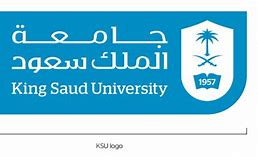 التكاثر وتاريخ الحياة في البرمائيات
Reproduction And Life History Of Amphibia
Lecture ( 4 )
المحتويات:
مقدمة
فصل التزاوج
أماكن التكاثر
تجمع التزاوج
الصوت
Contents:
Introduction  
Breeding Season
Breeding Sites
Breeding Congregation 
Voice
مقرر: علم البرمائيات والزواحف (327 حين)
استاذ المقرر : أ.د. محمد بن خالد السعدون
كلية العلوم - قسم علم الحيوان
Dr. Mohammed K Al-Sadoon
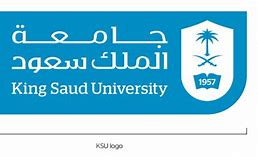 مقدمة                                                  Introduction
تتركز معظم فعاليات الحيوان من تغذية وبحث عن الموطن الأمن أو الهروب من الأعداء حول المحافـظة على الفرد ، ومن ثم كل هذه النشـاطات تصب في نشـاط يؤدي الى زيـادة الســلالة.
أن الحاجة الماسة الى التكاثر ربما تغير من سلوك الحيوان فقد يتوقف عن التغذية أو يترك موطنه ويبتعد كثيرا مما يعرض نفسه للافتراس من أجل التكاثر.
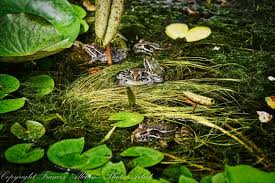 هل يوجد عزل للأنواع خلال وبعد عملية التزاوج ؟
تتميز البرمائيات بوجود عزل للأنواع خلال فترة التكاثر وذلك لغرض فصل الانواع ومنع اختلاط الجينات مع بعضها.
كذلك هناك فصل بعد عملية التزاوج خلال فترة نمو الأجيال الجديدة وذلك لمنع التكاثر في الاجيال الجديدة لنفس الغرض .
Dr. Mohammed K Al-Sadoon
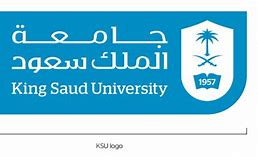 مقدمة                                                  Introduction
الاخصاب : داخلي أو خارجي.
البيض : بعضها بيوض وبعضها ولود.
مكان وضع البيض : البعض في الماء والبعض في اليابسة.
التحول : هناك طور يرقي في بعضها أو نمو مباشر.
العناية بالذرية : ربما ترعى الصغار ، أو تتركها بدون رعاية عند البعض الأخر.
Dr. Mohammed K Al-Sadoon
على ماذا يتزامن فصل التزاوج ؟
كيف تتكاثر برمائيات المناطق الاستوائية وكذلك برمائيات المناطق المعتدلة ؟
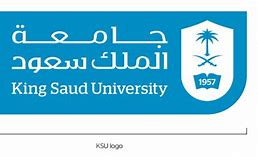 فصل التزاوج                                   Breeding Season
يتزامن فصل التزاوج بصورة كبيرة مع فصل الأمطار ودرجة الحرارة ، وهناك فصل تزاوج محدد اينما كانت هذه البرمائيات في المناطق الاستوائية او المناطق المعتدلة وذلك لأن البيض يحتاج الى رطوبة لمنعه من الجفاف ، وكذلك يجب أن يفقس البيض عندما يكون هناك وفرة من الغذاء لنمو الصغار.
في المناطق الاستوائية حيث الحرارة تكاد تكون ثابته ولكن المناخ مقسم الى فترتين فترة جافة وفترة أخرى مطيرة .وهنا معظم البرمائيات تتكاثر في الفصل الرطب ، أما في المناطق المعتدلة تكون الأمطار متغيرة وبالتالي فإن التكاثر لا بد ان يتوافق مع الفترات المطيرة والوقت الدافئ .
ومهما كانت المنطقة التي يعيش فيها الحيوان لابد أن يكون جاهزاً فسيولوجياً والبيض لابد أن يكون ناضجاً وكذلك الحيوانات المنوية يوافق وجودها الفترات المناسبة للتكاثر.
Dr. Mohammed K Al-Sadoon
هناك نوعين من التكاثر هما :
كيف تتكاثر برمائيات المناطق الاستوائية وكذلك برمائيات المناطق المعتدلة ؟
متى تتزاوج برمائيات المناطق المعتدلة والمناطق الاستوائية والمناطق الجافة ؟
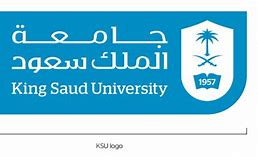 فصل التزاوج                                   Breeding Season
التكاثر الدوري :Cyclic Breeding
معظم برمائيات المناطق المعتدلة تتزاوج خلال الربيع وأوائل الصيف وفي كل المناطق فان التكاثر يتبع عدة خطوات (مراحل) مع بعض التداخل في المراحل لأنواع الجنس الواحد , غالباً الصغار أولاً ثم الكبار . وقد وجد أن درجة الحرارة التي يبدأ عندها النوع تزاوجه تكاد تكون ثابتة خلال مناطق انتشاره .
في المناطق الاستوائية (الفصلية) والمناطق الجافة يبدأ التكاثر مع بداية فصل الأمطار (أمطار شديدة) ويكون التكاثر انفجاري وتصحبه تجمع اعداد كبيرة من الأنواع بجانب البركة المتكونة حديثاً (الجدول المائي) وبعض الأنواع تركز تكاثرها خلال عدة أيام ، أو اسابيع ، وبعض الانواع يمتد تكاثرها طول فترة الأمطار.
في المناطق الجافة - التي يكون مطرها غير متوقع ، لا يوجد هناك تزاوج فصلي وانما تتزاوج أثناء سقوط المطر.
حيث يكون انتاج الأمشاج فصلياً ، فكل الحيوانات البالغة تكون امشاجاً في نفس الوقت وتكون هذه الخاصية الجينية تحت تحكم تأثير التغير في طول اليوم وربما الحرارة وكذلك عمل الغدد النخامية الأمامية. هذا النوع من التكاثر الدوري شائع في المناطق المعتدلة ويعتقد أنه خاص بهذه المناطق.
التكاثر اللادوري :NON Cyclic Breeding
هذا التكاثر غير مرتبط بالفصول السنوية (انتاج الجاميتات) ويكون هناك افراد معينة تحتوي على الجاميتات الناضجة في أوقات مختلفة ، وبهذا فإنه خلال أيام السنة هناك دائما جزء من الجماعة قادر على التزاوج . وهذا النوع من التكاثر شائع في المناطق الاستوائية وكذلك المناطق المعتدلة ويطلق على هذا التكاثر مسمى ( التكاثر الانتهازي).
لا يعرف بالضبط كم تتكاثر البرمائيات خلال العام الواحد - بعض التقارير تقول - أن هناك بعض الادلة على ان انثى التكاثر الدوري تتزاوج وتضع بيضاً مرة واحدة ولكن الذكور تنتج أمشاجاً مرات عديدة . أما ذكور واناث التكاثر غير الدوري تتزاوج عدة مرات وتكون الذكور مستمرة في انتاج الأمشاج بينما الاناث عادة على فترات متفاوتة تقضي وقتاً لإنتاج البيض وتكوينه .
Dr. Mohammed K Al-Sadoon
هناك طرق معينة لحفظ البيض واليرقات ، ما هي ؟
هل تتكاثر البرمائيات في نفس المكان ؟
تستخدم البرمائيات أماكن مختلفة للتكاثر :
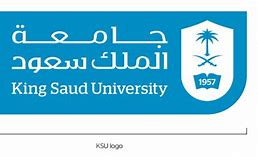 أماكن التكاثر                                        Breeding Sites
البرمائيات تستخدم أماكن مختلفة للتوالد ونمو الصغار (خاصة الضفادع) بعضها يضع بيضه في العراء أو الماء الراكد أو الماء الجاري أو الجداول الجارية أو تحت الاشجار والاحجار والجذوع أو في الطين أو على أسطح الأوراق السفلية.
السلمندرات لا تبدي تغيرا واضحاً في اماكن التوالد مع العلم أن البعض يوضع في الماء الجاري أو الراكد .
بعض الاحيان يحمل البيض أو اليرقات على ظهر احد الأبوين أو في كيس الصوت - في الذكر - أو في داخل البطن كما في نوع في استراليا (Rheobatrachus ) حيث يبلع البيض بعد الاخصاب ويكمل فترة نمو البيض واليرقات في معدة الانثى.
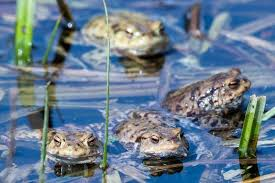 بالرغم من أن الانواع المتقاربة تتكاثر في نفس المكان وفي نفس الوقت الا انها تختار مناطق مختلفة في نفس الموقع , فبعضها في الماء الضحل والأخرى في الماء العميق وبذا يكون التكاثر منفصلاً نوعاً ما.
Dr. Mohammed K Al-Sadoon
أين يحدث تجمع التزاوج ؟
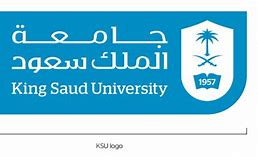 تجمع التزاوج                       Breeding Congregation
هناك بعض المؤثرات التي تجعل الأنواع تحدد مكان التجمع ، ما هي؟
هناك بعض المؤثرات التي تجعل الانواع تحدد مكان التجمع ومن هذه المؤثرات:
 الصوت
 الرائحة
الجاذبية الارضية 
الرطوبة
يحدث التجمع بكثره في الانواع الأرضية والشجرية والتي تكون مرتبطة بالتجمعات المائية . ومن هذه الانواع يكون التجمع على الأخص في الانواع ذات التكاثر الدوري أو ذات التزاوج الموسمي غير الدوري .
الأنواع الارضية والتي تضع بيضاً على الأرض , والانواع المائية تتزاوج وتضع بيضها في نفس المكان . على عكس الأنواع التجمعية التي تنتشر لمسافات بعيدة للاماكن الخاصة بالتزاوج وعادة ما تصل الذكور قبل الاناث الى مكان التجمع ( في الضفادع والسلمندرات ).
بعض الافراد المتأخرة من الذكور تعتمد على الافراد والتي وصلت قبلها الى الموقع وبالذات بالمناداة .
Dr. Mohammed K Al-Sadoon
هل تتداخل الأصوات بين البرمائيات ؟
على ماذا يرتبط الصوت في البرمائيات ؟
كيف يحدث الصوت في البرمائيات ؟
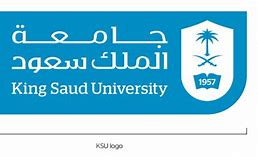 الصوت                                                              Voice
يرتبط الصوت في البرمائيات مع نشاط التكاثر وهو مرتبط بالذكور بصورة خاصة الا ان بعض السلمندرات واناث بعض الضفادع يصدر صوتاً أثناء الهروب من الاعداء وربما لإشغال المفترس والتمكن من الهروب.
بعض السلمندرات وإناث الضفادع تصدر صوتاً أثناء الهروب من الاعداء .
نداء التزاوج مميز لكل نوع , ليعمل على التعريف بالنوع ويمنع الاختلاط بين الأنواع ولمنع اختلاط الاصوات فان كل نوع له حساسية كبيرة للتردد الخاص بصوت نوعه فقط دون ترددات اصوات الأنواع الأخرى. وبالتالي فان الانثى تسمع الصوت الخاص بذكرها فقط وبالتالي تتزاوج مع نفس النوع وبهذا يكون هناك عزل في التزاوج ، نداء التزاوج , كما في الطيور يستعمل لتحديد المقاطعات وبذا فانه يمنع لأي فرد اخر ان ينادي في تلك المنطقة . وفي نفس الوقت يبقى ساكناً عند دخول اي اثنى الى هذه المناطق .
عندما يمسك الذكر بالأنثى ويختفي الاثنان لوضع البيض وتلقيحه يمكن أن يبدأ الذكر التابع في المرتبة في المناداة (لانشغال الذكر المسيطر) ولكنه يصمت عندما يعود الذكر الاصلي .
نوع أخر من النداء يسمى(Release call)  أو (اتركني) لكي يترك الذكر الانثى أما لأنها وضعت البيض الذي تحمل أو أنه من النوع الخطأ.
للذكور حبال صوتية جيدة (كيس الصوت) يمر الهواء على الحبال الصوتية ويعمل كيس الصوت على تضخيم الصوت .
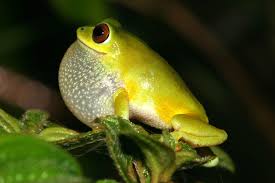 Dr. Mohammed K Al-Sadoon